History and Principles of Moving Image and Animation
[COVA133]
Birzeit University, Spring Semester
2020-2021
Assignment 01 Lumiere Minute: 
The purpose of this exercise is to record the world around you in one minute of material in the manner of the Lumiere Brothers i.e. shot from a fixed position, lasting one minute and including the sounds recorded on location at the time of filming.
THE WORLD EXPANSION OF STYLE (1918–28)
Movie factories and personal vision
Cinema in 1918 was too young to fully engage with the complex realities of the First World War and the Russian Revolution. 
What cannot be discounted is Wall Street’s reluctance to challenge federal and foreign policy, especially when both coincided with its own interests. Such conservatism from on high worked its way down the command structure of the film world and made it difficult for ambitious or radical filmmakers to pose tough historical questions in their work. By the time of the collapse of the American economy in the 1929 Wall Street Crash, the cultural landscape would have changed. 
In just over a decade, cinema became both the most popular international form of entertainment and a serious chronicler of the human soul. The primitive filmmaking of the early 1910s with its simple shots, raw frontal acting and rapid action, unmoderated by the tastes and expectations of the middle classes, was disappearing.
Historical Context
From 1918–28, filmmakers applied their techniques with increasing sophistication to every aspect of experience – the instinct to create laughter, questions of how we see and hear, the lives of people on the margins of communities, the dynamism of cities and how their residents behave, the unconscious and more abstract questions about life, science and the future. 
Once filmmakers around the world realized that their medium could do complex things, they stretched creativity to the limit and dazzled themselves and their colleagues with new discoveries. Not until the 1960s would there be so much stylistic innovation in the cinema, and the excitement of the 1920s is still palpable today.
THE BEGINNING OF HOLLYWOOD’S GOLDEN ERA
In 1917, film factories were established and movies were assembled in a production-line system rather like Model T Ford automobiles. There was a free-for-all. People who had previously only produced films, invested in distribution, the business arm that sold their films to the cinemas. The next logical step was for producers to buy the screens themselves to ensure a guaranteed outlet for their product. This was achieved with money from New York bankers and businessmen.
Closed Romantic Realism
“Most Hollywood films have an emotional amplitude greater than that of everyday life. Dark clouds hang over them as they do in romantic poetry and painting, and their stories are drawn against the background of fate. Theirs is a phenomenally successful brand of emotional excess, against which other branches of world cinema would be defined. 
I use “closed” because these films tend to create worlds which do not acknowledge that they are being watched and the actors behave as if the camera isn’t there. Novice actors would be told not to look at the camera. They also try not to be open to uncertainty or alternative meanings. 
I use “realism” because they are seldom about gods, other planets or symbolic figures. 
It was not only the tone and structure of closed romantic realism that was distinctive, but also the length of individual shots. Although these varied according to the film type, the Hollywood industrial approach led to shorter shots than in Europe. 
Industrial cinema, in Hollywood and elsewhere, also preferred its films to be photographed from many angles, which allowed their producers and editors to have more control of scene and story pacing.
This was before the onset of dialogue and sound, so hopeful, escapist, emotional Hollywood films, which could be understood in non-English speaking countries, took the world film market by storm. America was producing between 500–700 films annually, so over 6,000 flooded other film industry’s markets during these years. Their gloss, high “technical standards and utopian aims appealed to audiences in other countries more than local films. The Soviet Union was sealed off from much of this. In Britain, however, the local film industry took a “if you can’t beat them, join them” approach, adopting the tenets of closed romantic realism, while the annual output of French films dropped considerably
Studios tried to control and standardize every part of their operation, attempting to assemble films according to a series of tried and tested blue-prints, like the Ford production line. Technicians would become experts at their piece of the process and then hand the emerging film down the line.
Hollywood Comedies
Charlie Chaplin:
Inspired by the graceful French comedian Max Linder, who also wore a gentlemanly outfit and who directed his own films, Chaplin advanced film comedy in a way as profound as Griffith’s contribution to film drama. He humanized it and gave it emotional and storytelling subtlety; he bent the studio system to his will with longer shooting schedules than other directors were permitted; and he wrote, produced, scored and acted in his films in addition to direct-ing them.
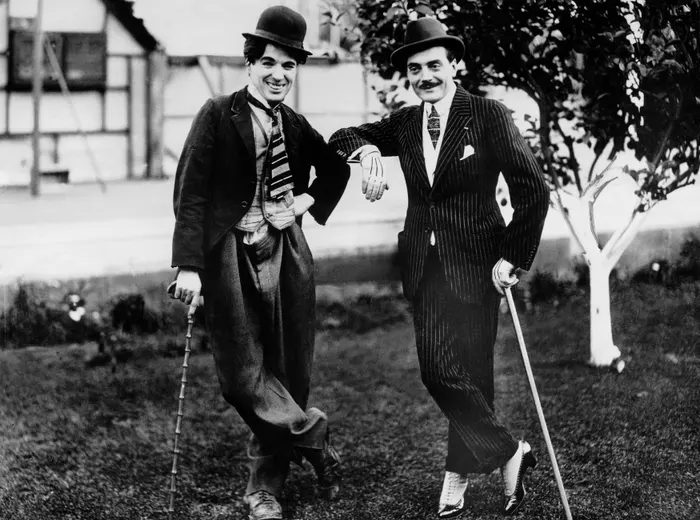 His outfit was that of a penniless tramp, but also that of a gentleman and dilettante. This ambiguity would allow Chaplin, in his mature films, to explore with dazzling grace and timing the sadness of his childhood and also become as much of a sophisticate as his ambiguous beggar imagined himself to be. He would do twenty, thirty or forty takes of a routine to get it right and sometimes simply stop the production to think. Ideas came first.
The Kid (1921)
Chaplin directed his first feature The Kid in 1921. It tells the story of an unmarried mother (played by Chaplin regular Edna Purviance) who is forced to abandon her baby son. Chaplin’s tramp finds him and brings him up. Aged five the boy (Jackie Coogan) works for his foster father, breaking windows so that Chaplin can reglaze them. Eventually the kid is taken away to an orphanage by the social services, Chaplin fights to get him back and the situation is resolved ambiguously. Coogan gave one of the freshest child performances in movies to this date”
Some of the imagery of The Kid, for example, derives directly from Chaplin’s own childhood.
The room inhabited by father and son is based on one that Chaplin lived in as a boy.
Social Criticism
Chaplin changed not only the imagery of cinema, but also its sociology and grammar. In the Soviet Union they admired what they saw as his social criticism, which contributed to rumours that he was a communist. This resulted in his being denied re-entry into America in 1952, his adoptive home of forty years, after a trip to the English premiere of his film, Limelight (USA, 1952). Such was the mark left by Chaplin that many subsequent comedians adopted a uniform to express their comic persona.
Harold LLoyd
“Chaplin’s influence was even more direct on Harold Lloyd”
“The cunning thought behind all this was to reverse the Chaplin outfit … All his clothes were too large, mine were too small.” But it was not a simple reversal. Lloyd’s comic presence was as rich as Chaplin’s. Although he did not take a director credit for his films, he was the driving force behind them and frequently vetoed pieces of action as well as camera angles. On screen, his persona was apparently meek, but would explode suddenly with force and anger. He was an unpredictable boy next door.”
Safety Last
“Lloyd is remembered today for the “human fly” stunts that became his trademark. Safety Last (USA, 1923) charts the arrival in town of a hick, who gets a lowly job in a big department store, but pretends to his girlfriend back home that he is the manager. When business fails in the store he concocts a publicity scam: someone will climb the exterior of the building. ”
“ The early deception scenes are reasonably inventive, but Lloyd’s twenty-minute climb at the end of the film engenders applause in cinemas to this day for its ingenious vertical choreography. Floor after floor, with the street below almost always visible in shot, Lloyd encounters ropes, guns, nets, a dog, a mouse, a plank and a clock. He did most of the climbing himself without trick photography and with just a narrow platform out of shot below.”
“This indelible moment of 1920s comedy is mysteriously orchestrated, a beautiful idea made incarnate.”
Buster Keaton
“Lloyd’s films did better box-office business than those of Chaplin and during the 1920s he made eleven features in contrast to Chaplin’s four. More technically dazzling and experimental than either of these filmmakers was the unsmiling Buster Keaton.
“Keaton learnt how to use comic anticipation to great effect in The General (USA, 1926), in which he plays a Southern train driver whose train and girl are stolen while he is still on board. For the first half of the film, he travels north to the thieves hideout and in the second, reunited with his girl, escapes south again on the locomotive. All the visual jokes and set-ups in the first section are repeated and amplified in reverse order in the second half.”
Buster Keaton
“The audience realizes the pattern. The film’s climax is, according to Walter Kerr, “the most stunning visual event ever arranged for a comedy, perhaps for any kind of film.” Keaton has returned the train to his native South and as the Northern enemy armies advance, he sets fire to a strategically important bridge. As their train crosses it (50), the burning bridge cracks under the weight of the engine, which rolls and topples into the river. No trick shots were used in this sequence and the train wreck was visible for years to come in Cottage Grove, Oregon. This scene is the best example of what could be called “the sublime” in 1920s cinema, that feeling of awe, verging on terror, engendered by the scale of the film’s production values. The sublime was attainable for several reasons. Labour in the US at this time was cheap, Wall Street had not crashed, imaginations were extravagant and sometimes uncapped and studios had not yet become excessively wary of the scope of directors’ dreams.”
REJECTING CLOSED ROMANTIC REALISM
Just as the clear, narrative, eye-line matched, shot-reverse-shot grammar of closed romantic realism had fallen into place by about 1918, filmmakers around the world started to show their discontent with it.
For a group of key French directors, the Impressionists, it was too conventional to register the fleeting perception of reality. 
For so-called German Expressionists, it was too enslaved to surface realism and did not delve into the primitive and exotic hidden life of people. 
For the Soviets, it was politically conservative and its editing was bourgeois. For the most artistically minded filmmakers, it could not cope with abstract questions.
Soviet Russia
In 1924–30 a group of young Marxist filmmakers became fascinated by the power of editing to create intellectual responses in viewers. Rejecting the continuity and angle/reverse-angle cutting methods evolved in the first two decades of industrial cinema, they began to juxtapose shots which had little to do with each other in the conventional terms of story or flow of action. Their theory was that viewers would be jolted by such apparently unrelated images and forced, instead, to search for another connection between them, perhaps at a political or metaphorical level. This connection would activate audiences’ thought processes and thereby make cinema an ideal way of enlightening the working classes about the nature of their subjection.”
Soviet Russia
“The Bolsheviks attempted to reorder the life of a whole country, establishing the “dictatorship of the Proletariat”. Cinema did not become a state industry under the new regime immediately, but its leader, Lenin, famously declared in 1922 that “Of all the Arts, for us cinema is the most important.” Not even in Germany, where it was state-assisted, was cinema promised such a formative role in society. In the ensuing years, and especially after 1924, the Soviet film world took on the experimental and cohesive elements of a think tank. Its base was a Moscow film school headed by a former fashion designer, Lev Kuleshov, whose aim was to undertake filmmaking experiments to match the new social order. Kuleshov talked about “engineering” new film techniques and the central metaphor was the machine.”
Kuleshov Effect
This opacity, this inability of acting alone to distinguish between bread and freedom, led directly to the idea that if the actor cannot show a thought, editing must.”
Battleship Potemkin
“Then, in 1925, came Battleship Potemkin (Soviet Union, 1925). Eisenstein wanted to make a film that began with the war between Russia and Japan in 1904–05 and climaxed with the St. Petersburg uprising, covering dozens of events in the interim. However, when he saw a set of steps in the coastal town of Odessa, he realized their cinematic potential. Odessa had been the location of a shoot-out between the military and mutinous sailers from a battleship moored nearby in the Black Sea. Eisenstein decided to restage the mutiny on the steps, using them like a tilted stage set for a grand opera. The uprising took up a single page in the screenplay, but gradually became the whole film’s focus. The director would later write “When can a particular episode take the place of the whole logically and completely? Only in the cases where the detail … is typical. In other words, when it reflects the whole like a piece of broken mirror.”19 The mutiny in Odessa would be the splintered piece of mirror reflecting the oppression of the Tsarist regimes.
Battleship Potemkin
“The film’s cameraman, Tissé, laid tracks to the “left of the steps and used multiple dolly shots, which was rare in Soviet cinema, and attached another camera to the body brace of his assistant as Gance was doing concurrently in France. The Odessa steps sequence (72) begins with the first firing of the soldiers’ shots; the killing of a child; marching boots on the steps (top); a bespectacled old lady, wounded in the face; a pram bumping down the steps (middle); a mother climbing the steps with her dead son outstretched across her arms (bottom). By shooting the same action frequently and repeating it in the edit, Eisenstein multiplied the location’s scale. He cut rhythmically to the beat of shooting, stepping and marching. Eventually Potemkin would contain over 1,300 shots, unlike a typical American film of the time of the same length, which would have about 700 and a comparable German film which would have only 430. Potemkin’s average shot duration was three seconds, whereas the French impressionists, and American average was about five seconds and Germany’s nine seconds. The film had a huge critical impact when it was screened in Moscow, Berlin, Amsterdam and London.20 In 1948 and 1958 it was voted the best film “the best film ever made according to a jury of historians from twenty-six countries. James Joyce and Albert Einstein spoke in praise of it; it influenced the 1930s British documentary movement, and John Grierson liked the film so much that he helped prepare its US version. Alfred Hitchcock described Eisenstein’s montage theory of editing in an article on film production for the Encyclopaedia Britannica and his art director, Robert Boyle, claims that Hitchcock discussed Potemkin. The American star, Douglas Fairbanks, brought it back to America in 1926, where it was acclaimed. David O. Selznick, at the time a junior executive at the MGM studio who would later go on to produce one of the most popular films of all time, Gone with the Wind (USA, 1939), recommended its viewing to all MGM staff as they would “a Rubens or a Raphael”. Aspects of Battleship Potemkin might appear hectoring today, especially in the light of the collapse of Soviet ideals, but it seemed vastly humane as well as brilliantly innovative in 1925.
Cinema became intellectually fashionable in this period and artists and thinkers were drawn to it. Painters and sculptors started to see it as equal, if not superior, to their own media and it was all the rage in art schools. The result of all this intense interest was the final category of dissident 1920s cinema, experimental films.
Nanook of the North (USA, 1921)
“The American explorer challenged mainstream filmmaking from a campaigning standpoint, but with a profoundly different approach. Like Louis Le Prince, the Lumiere agents and the cameramen who filmed the Mexican revolutionary war, he did not use actors. The result was his celebrated documentary, Nanook of the North (USA, 1921) which was the longest of its type to date. It centred on Nanook, famous hunter in the Itivinuit tribe of Alaskan Eskimos. Flaherty filmed as early as 1913 in the frozen landscapes of the arctic north, but discovered that without a storyline or themes, his footage lacked tension and drama. Returning in 1920, he took a more classical – in the true sense – approach to the filming and focused on one man, Nanook, and his family. Flaherty wanted to show, “the former majesty and character of these people, while it is still possible, before the white man has destroyed not only their character, but the people as well. “He semi-staged and then filmed the Itivinuits hunting walrus and constructing igloos using methods which had in some cases become obsolete. This type of reconstruction was not without precedent: “Flaherty derived some of his compositions from the imagery of Eskimo drawings (54 bottom) and the edited results were one of silent cinema’s greatest thematic explorations of man’s struggle against the elements.”
French Impressionist Cinema
“In 1920s France, industrial cinema was in crisis. Hollywood was flooding the market and in 1926 produced 725 films, Germany made over 200, but France produced only 55, many made by small companies. As would be the pattern throughout the course of film history, successful national films tended to be the smaller and more distinctive ones which attempted to challenge romantic cinema. However, in the case of 1920s France, naturalism was not the most important means of attack. Influenced by the Impressionist painting of Claude Monet, Camille Pissarro and the writings of Charles Baudelaire, filmmakers such as Germaine Dulac, Abel Gance, Jean Epstein and Marcel L’Herbier tried to capture the complexity of people’s perception of the real world and the way in which mental images repeat and flash before our eyes.”
La Roue (1923)
La Roue’s story is a complex love triangle between a railway worker, Sisif, his son, Elie, and Sisif’s adopted daughter, Norma. After a fight in the Alps between Elie and Norma’s husband, Elie is left hanging over the edge of a cliff. To represent Elie’s life flashing before his eyes, Gance edited together a series of single frame images from earlier moments within his relationship with Norma. These single frames were just one twenty-fourth of a second in length. When viewed on the cinema screen in real time, they rush past in a disorienting blur. “The scene was revolutionary and caused artist, poet and filmmaker, Jean Cocteau to say, “There is cinema before and after La Roue, just as there is painting before and after Picasso.”
Nothing quite like this had been done before and La Roue became one of the most influential films of the silent era.”
German Expressionist Cinema
Influenced by so-called Expressionist painters and theatre designers, whose jagged and shard-like work was the antithesis of delicacy, they began making expressionist films. Less than thirty were produced, but these were among the most influential films of the decade 1918–28.
“Das Kabinett des Dr. Caligari/The Cabinet of Dr. Caligari (Germany, 1920), directed by Robert Wiene, was produced before Chaplin’s first feature, before the world had heard of Mickey Mouse, before the discovery of Tutankhamen’s tomb, before the death of Lenin. Filmmakers flooded their set with flat light and then painted shadows directly onto the walls and floor. The effect was to stylize the look of naturalistic film lighting, almost to ridicule it.
I was Born But
Yasujiro Ozu
https://www.youtube.com/watch?v=IDy4RsxDuy4